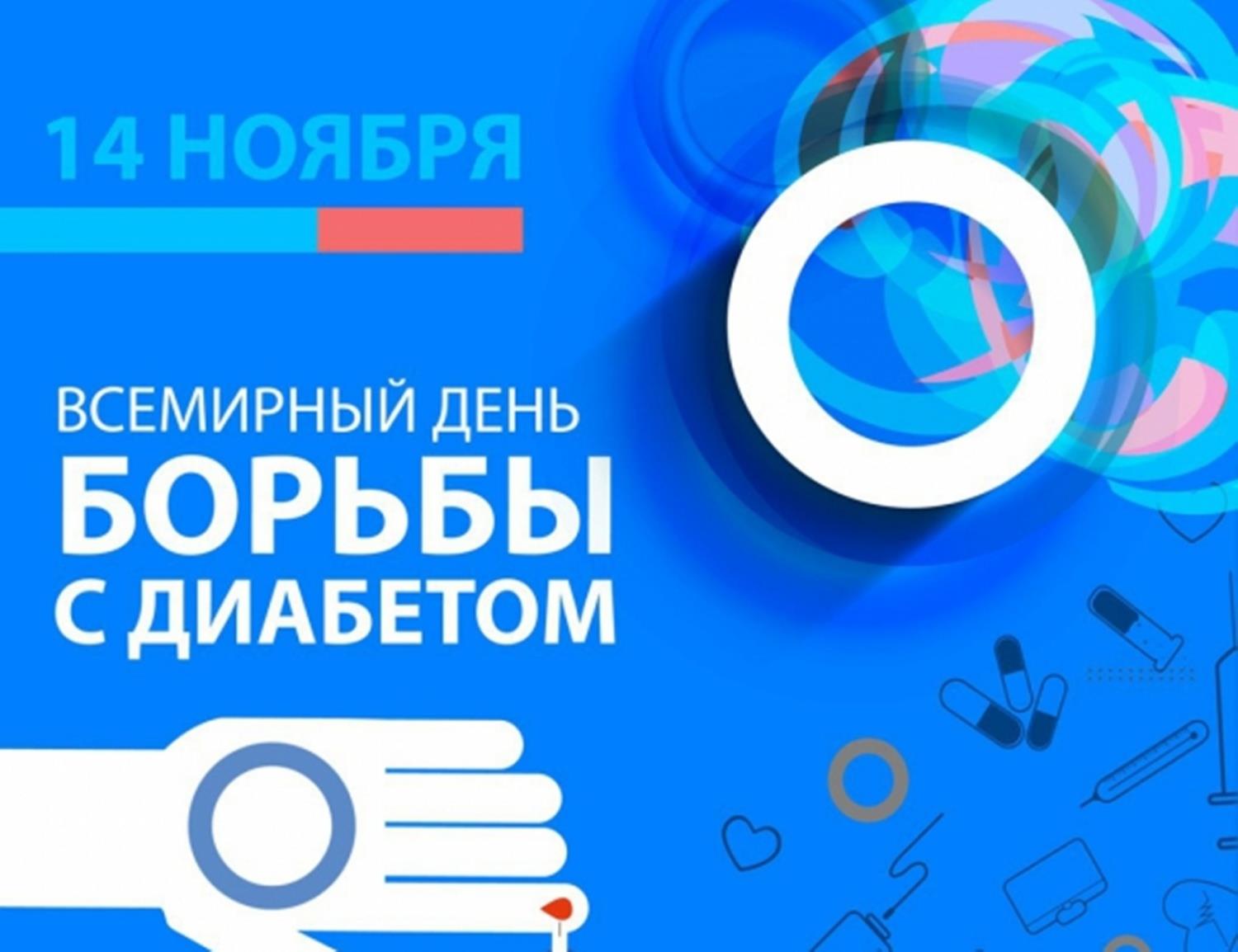 Классный час группы 211Ф
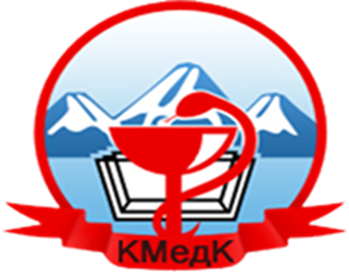 Что мы знаем о сахарном диабете?
ГБПОУ КК «Камчатский медицинский колледж», 2021г.
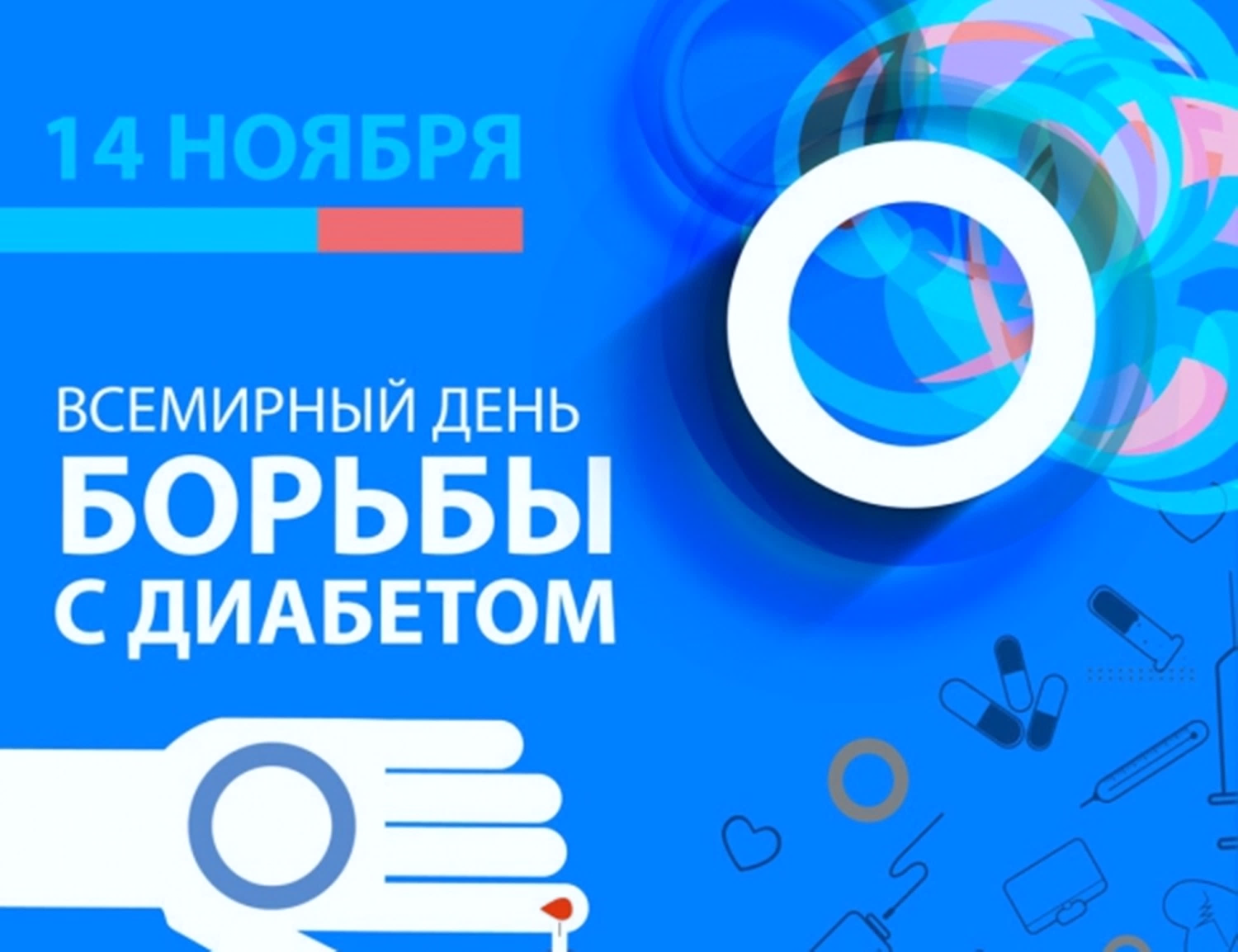 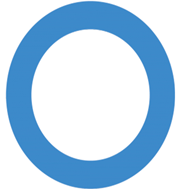 Логотипом (символом) Всемирного дня борьбы с диабетом является синий круг. Во многих культурах круг символизирует жизнь и здоровье, а синий цвет обозначает небо, которое объединяет все народы, и цвет флага ООН
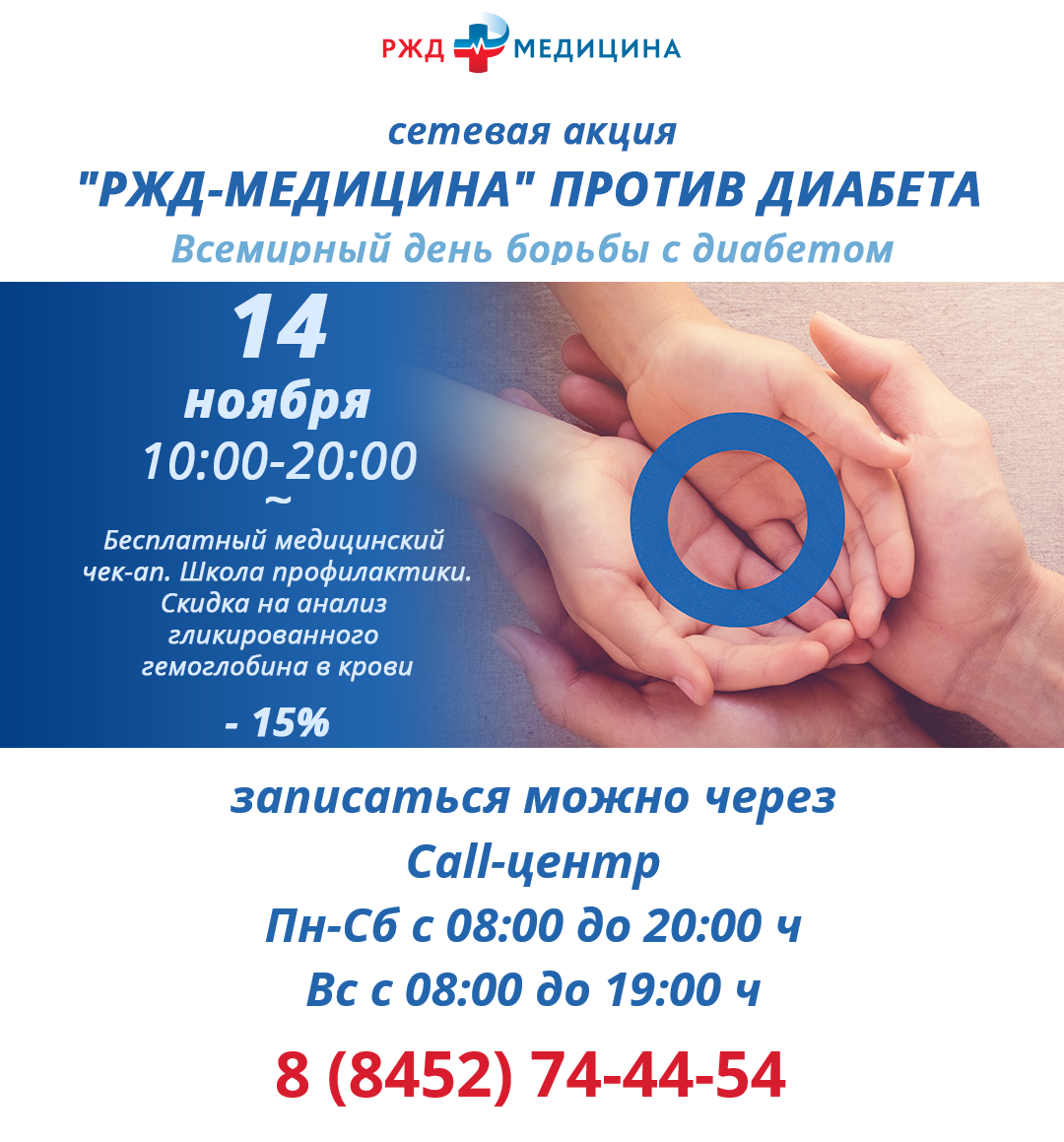 Статистика по диабету в мире
Динамика заболеваемости в мире по годам (млн человек)
По последним доступным данным статистика по миру следующая (в млн человек):
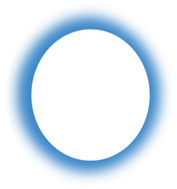 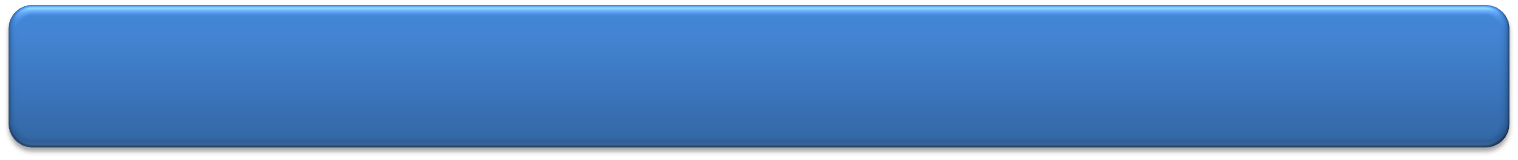 ТИПЫ САХАРНОГО ДИАБЕТА, ЧАСТОТА ВСТРЕЧАЕМОСТИ, ЗАВИСИМОСТЬ ОТ ПОЛА И ВОЗРАСТА
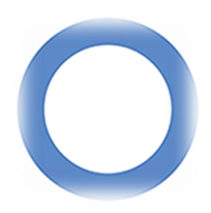 Статистика по СД в России
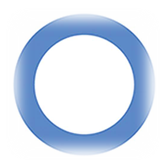 Сахарный диабет — это хроническое заболевание,основным признаком которого являетсяповышение уровня глюкозы (сахара) в крови.
ДИАБЕТ — произошло от греческого «диабайо» — течь, вытекать, т.к. одним из симптомов заболевания является выделение большого количества мочи (полиурия)
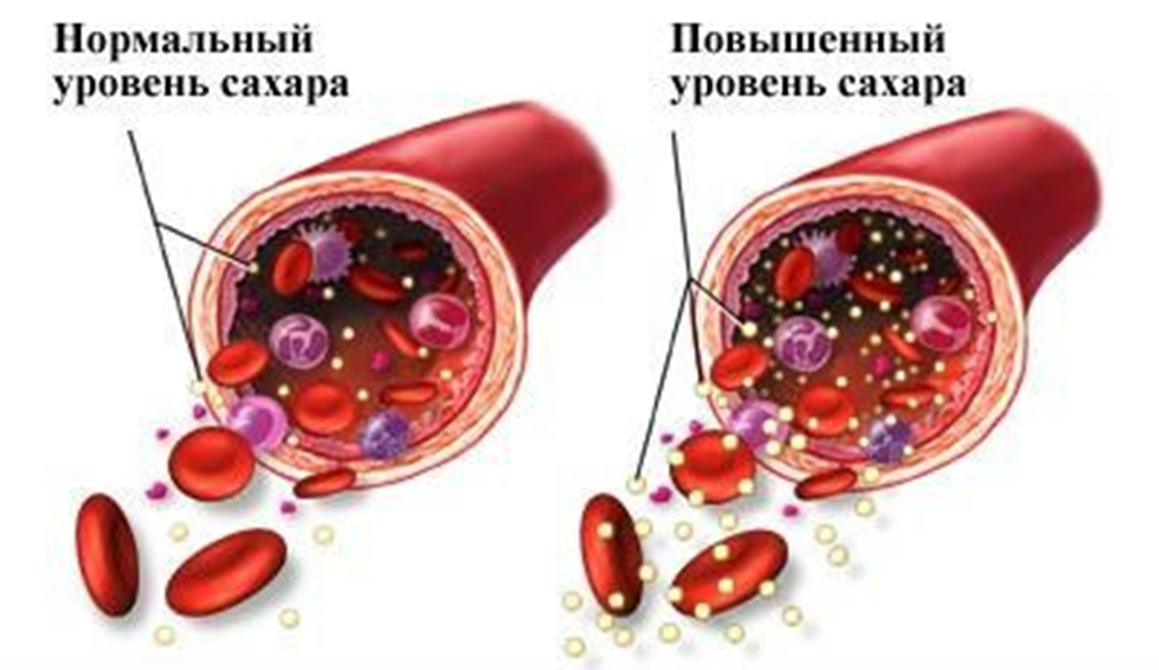 Пути поступления глюкозы в организм
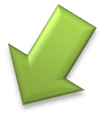 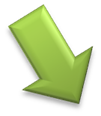 Поступление глюкозы с пищей, содержащейся в углеводах
Выработка глюкозы печенью
СХЕМА ДЕЙСТВИЯ ИНСУЛИНА
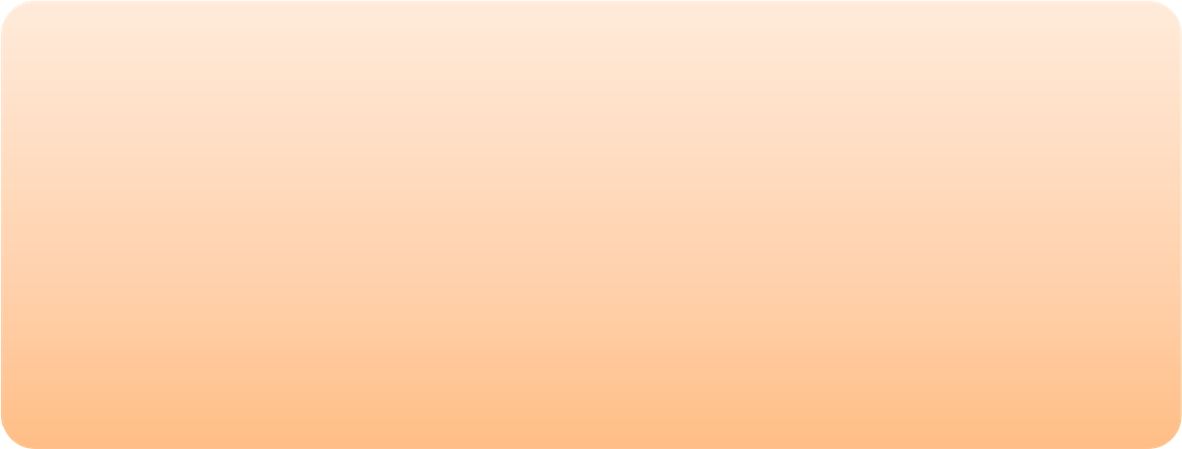 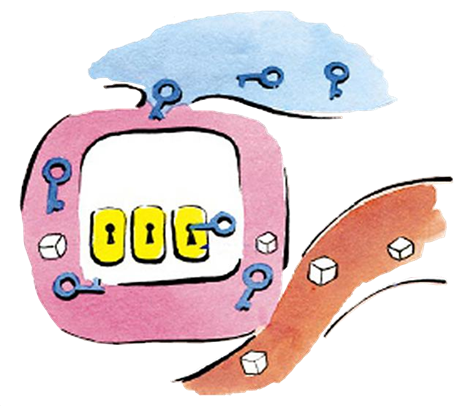 поджелудочная железа вырабатывает инсулин
глюкоза
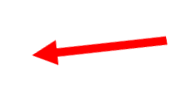 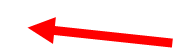 Кровеносная система
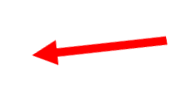 пищеварительная система
Типы сахарного диабета
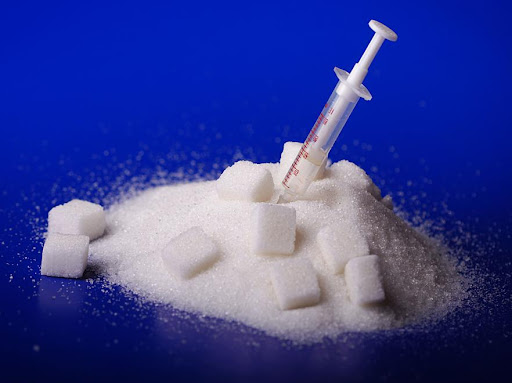 Сахарный диабет
Признаки сахарного диабета I и  II типов
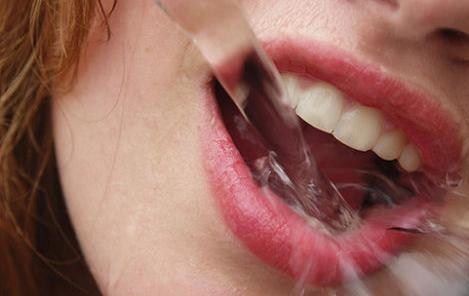 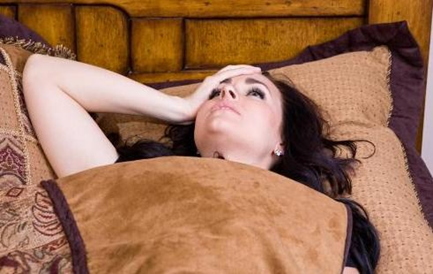 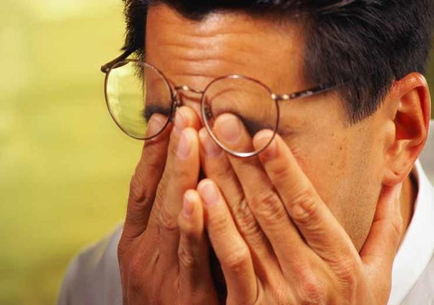 Причины сахарного диабета
Осложнения сахарного диабета
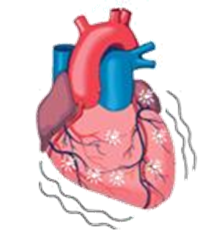 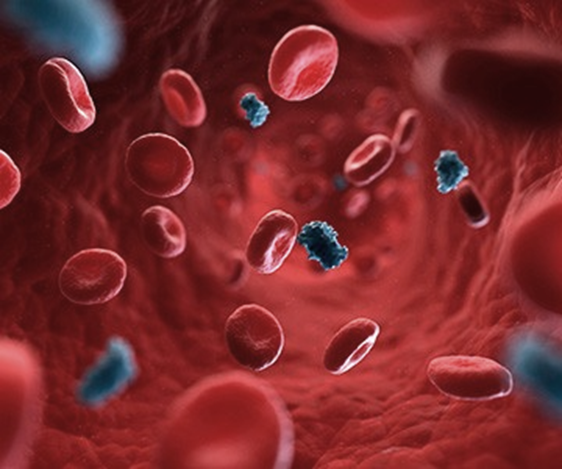 Поражение кровеносных сосудов
Поражение мелких сосудов –артериол, венул, капилляров
Поражение сосудов среднего и крупного калибра
Почки – нефропатия
Глаза - ретинопатия
Сосуды сердца, головного мозга, сосудов нижних конечностей
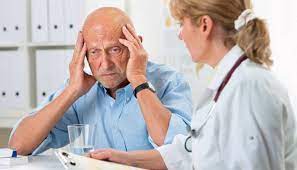 Ишемия сердца
ДЭП
полинейропатия
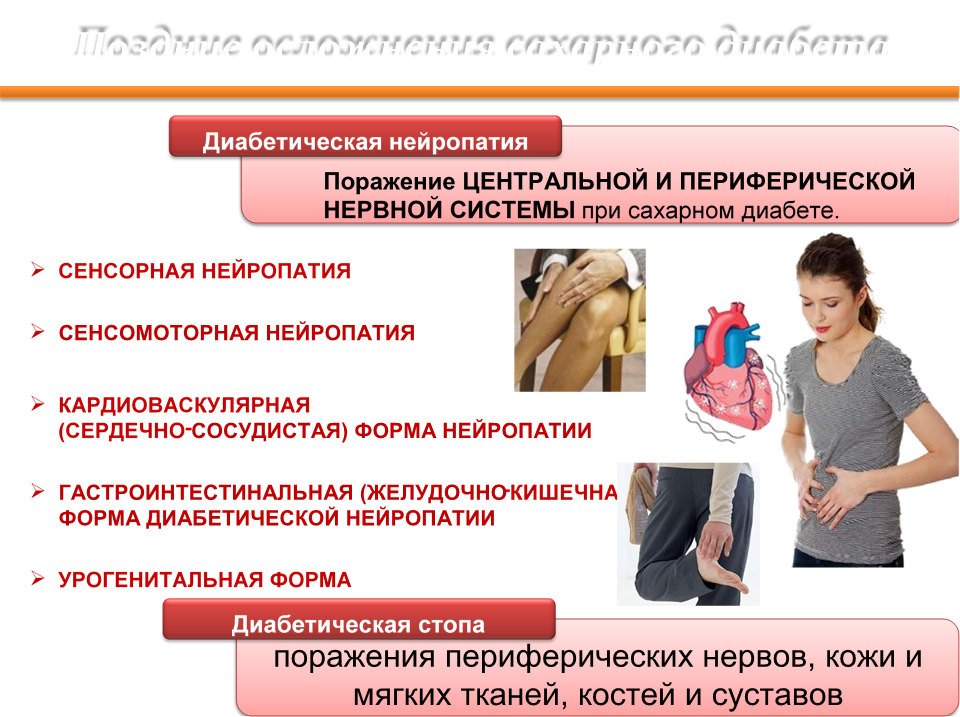 Поздние осложнения сахарного диабета
Сахарный диабет и ковид-19
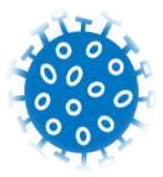 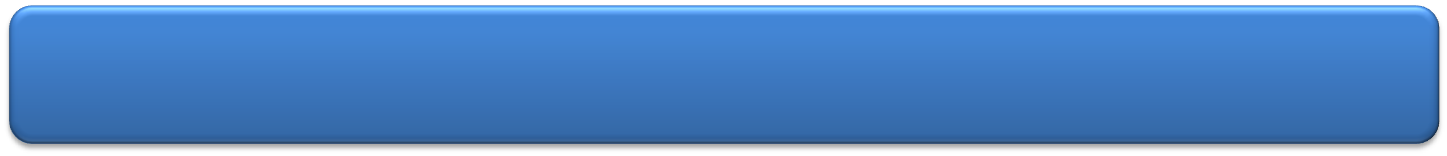 Питание при сахарном диабете
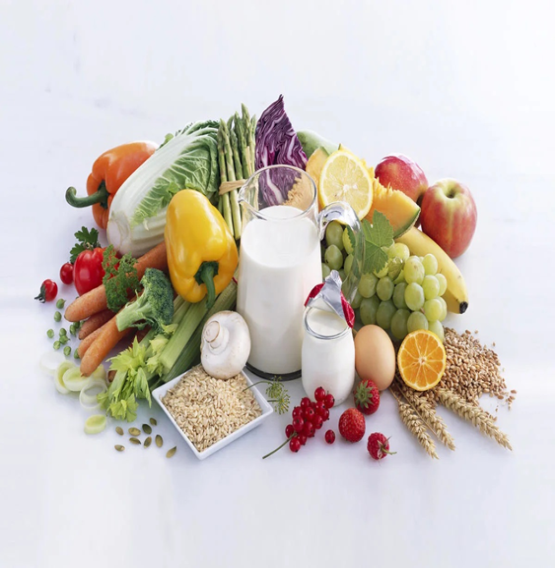 Исключить сладкое, мучное, спиртное, жареное; острые блюда, майонез;

Употреблять хлеб грубого помола;

Снижение калорийности пищи;

Дробное 5-6-разовое питание;

Ежедневное употребление нежирных сортов мяса и рыбы
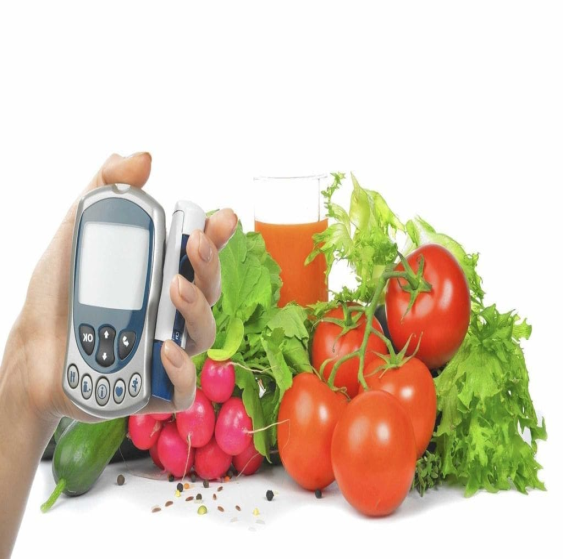 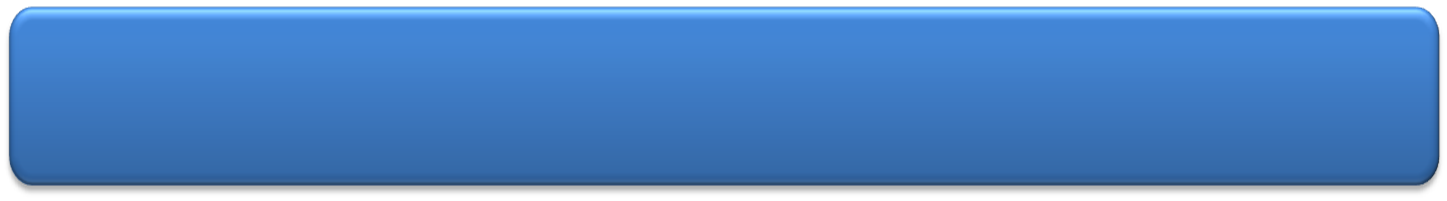 Суточная калорийность при сахарном диабете I  типа
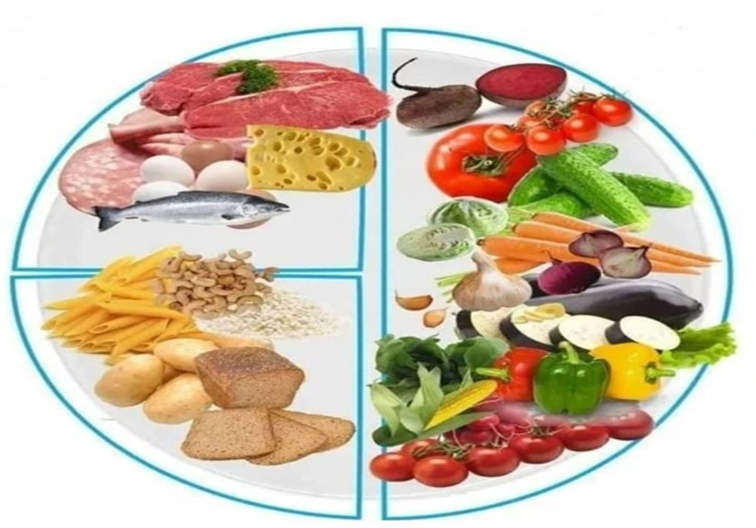 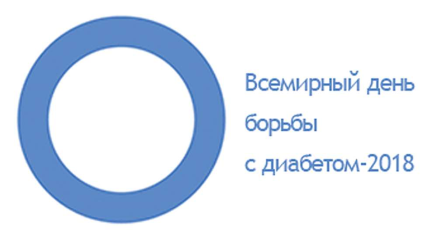 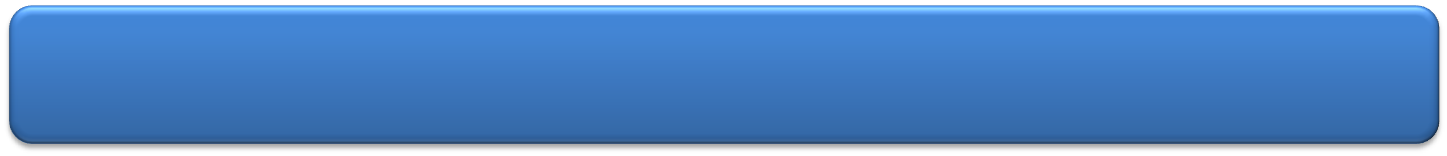 Нерациональный образ жизни является одним из провоцирующих факторов развития диабета
изменение образа жизни, направленное на снижение веса (здоровое питание, расширение физической активности)
в сочетании с приемом таблетированных препаратов, снижающих уровень глюкозы крови и/или введение инсулина
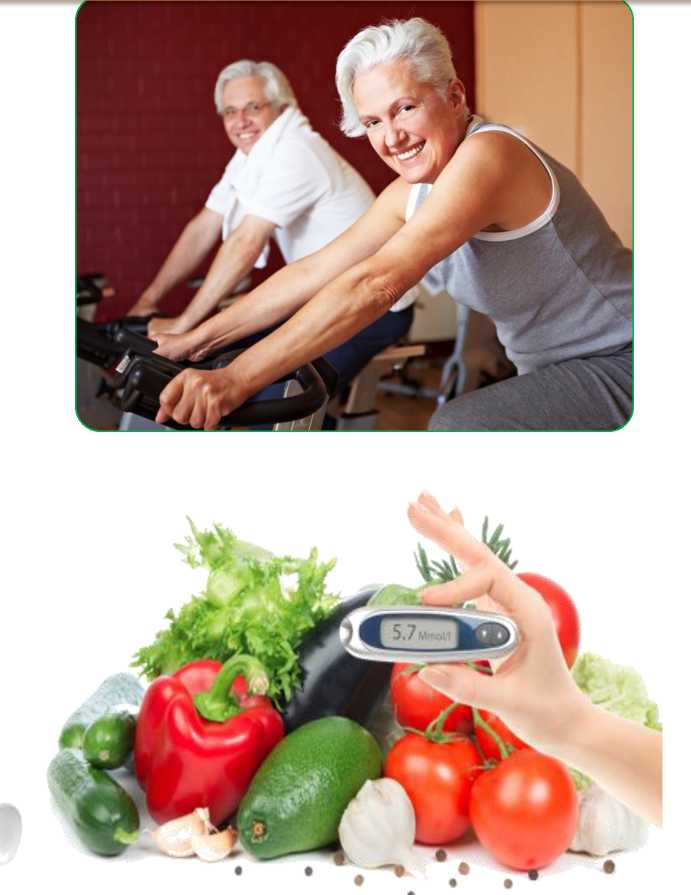 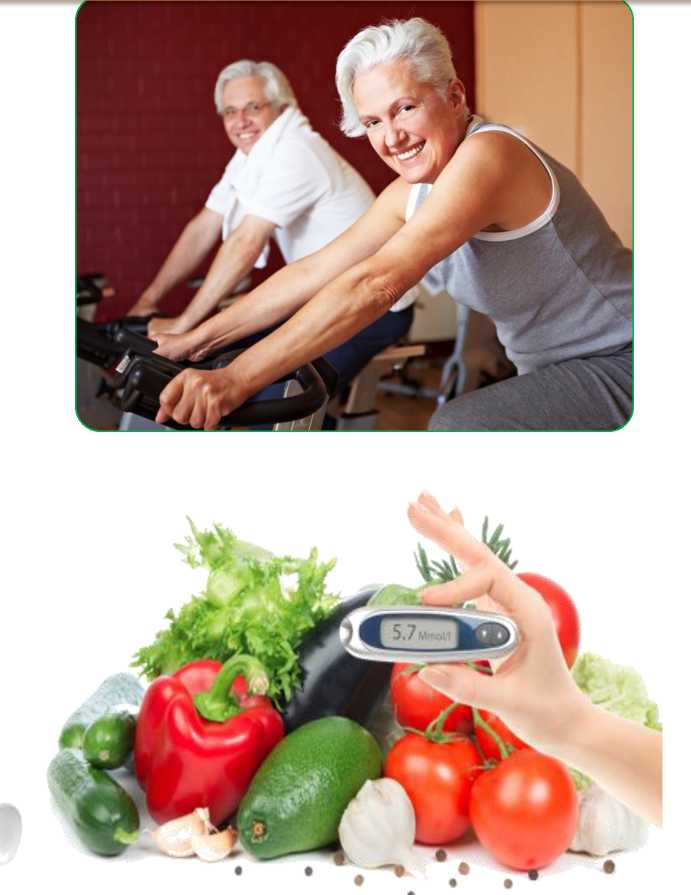 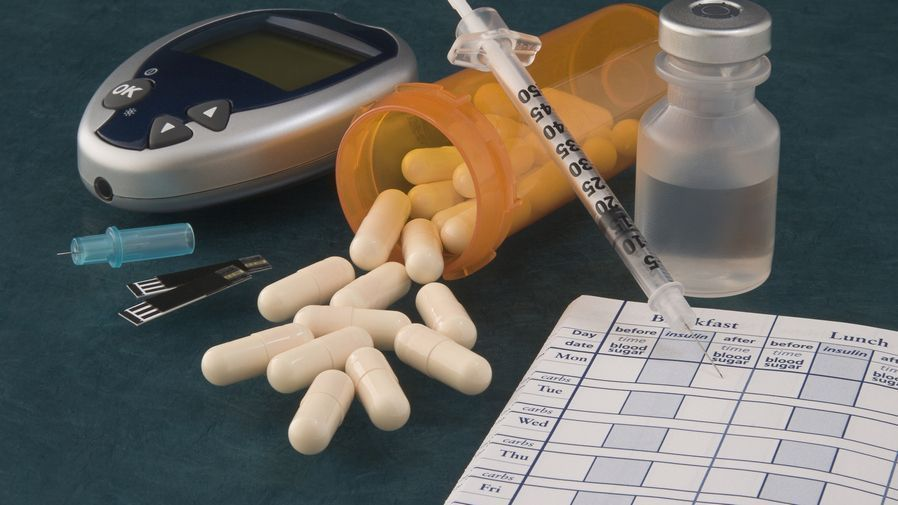 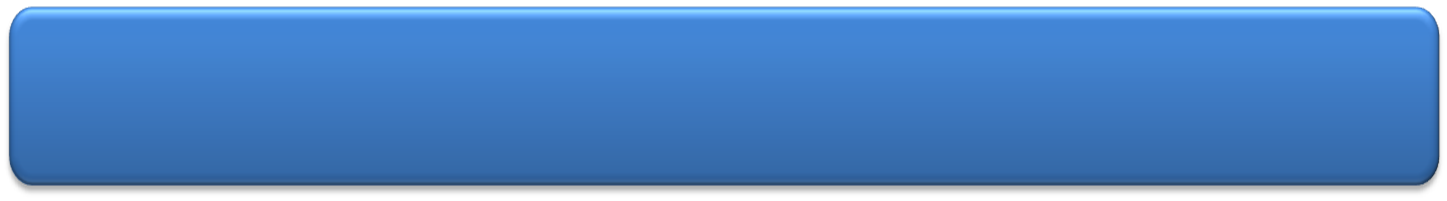 Инсулинотерапия
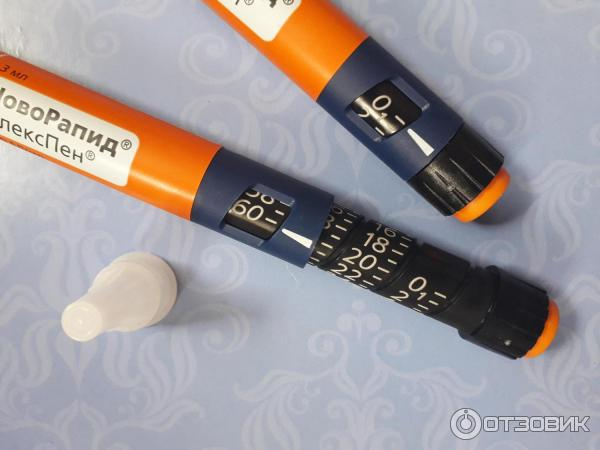 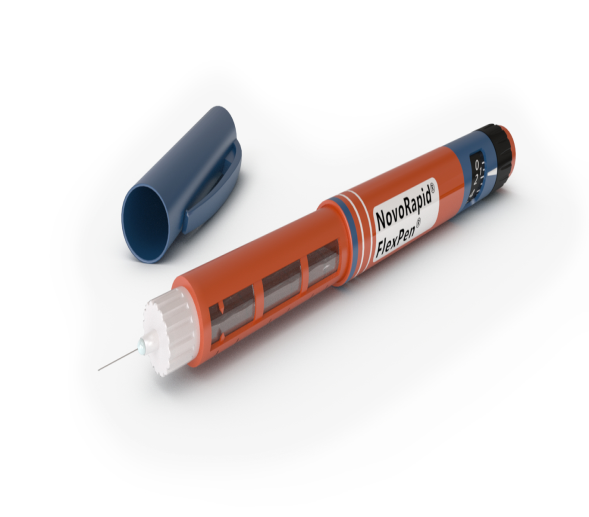 НОВОРАПИД
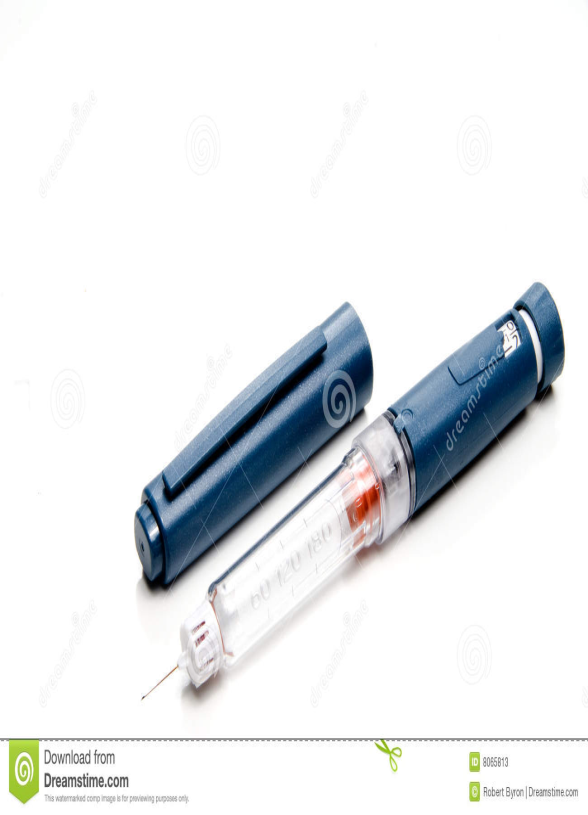 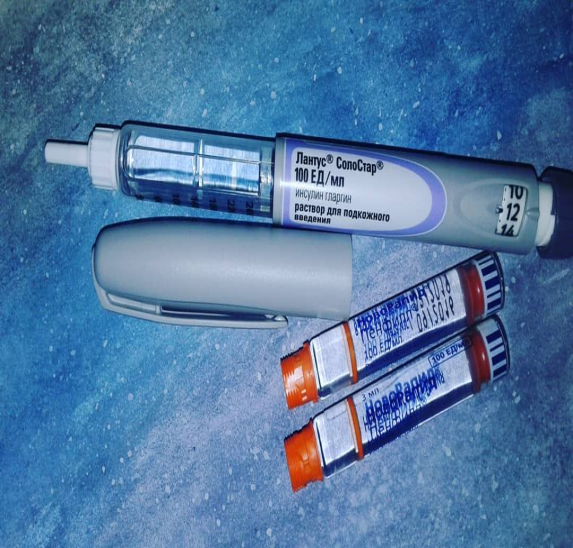 ЛАНТУС
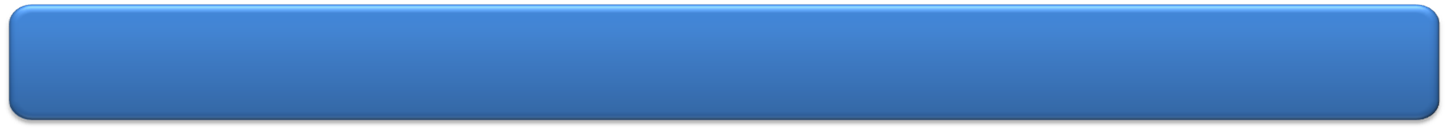 Места введения инсулина
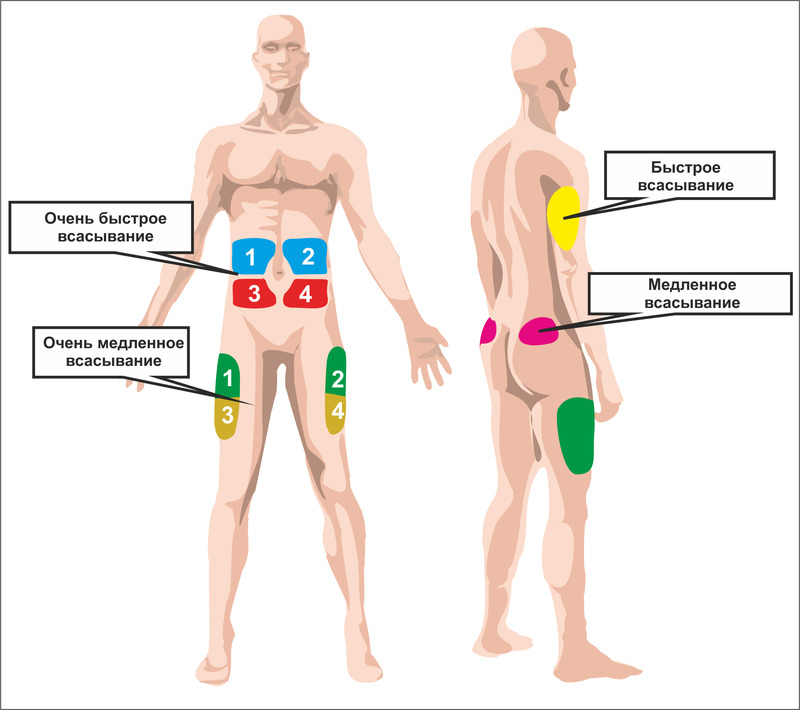 Прибор для измерения сахара крови - глюкометр
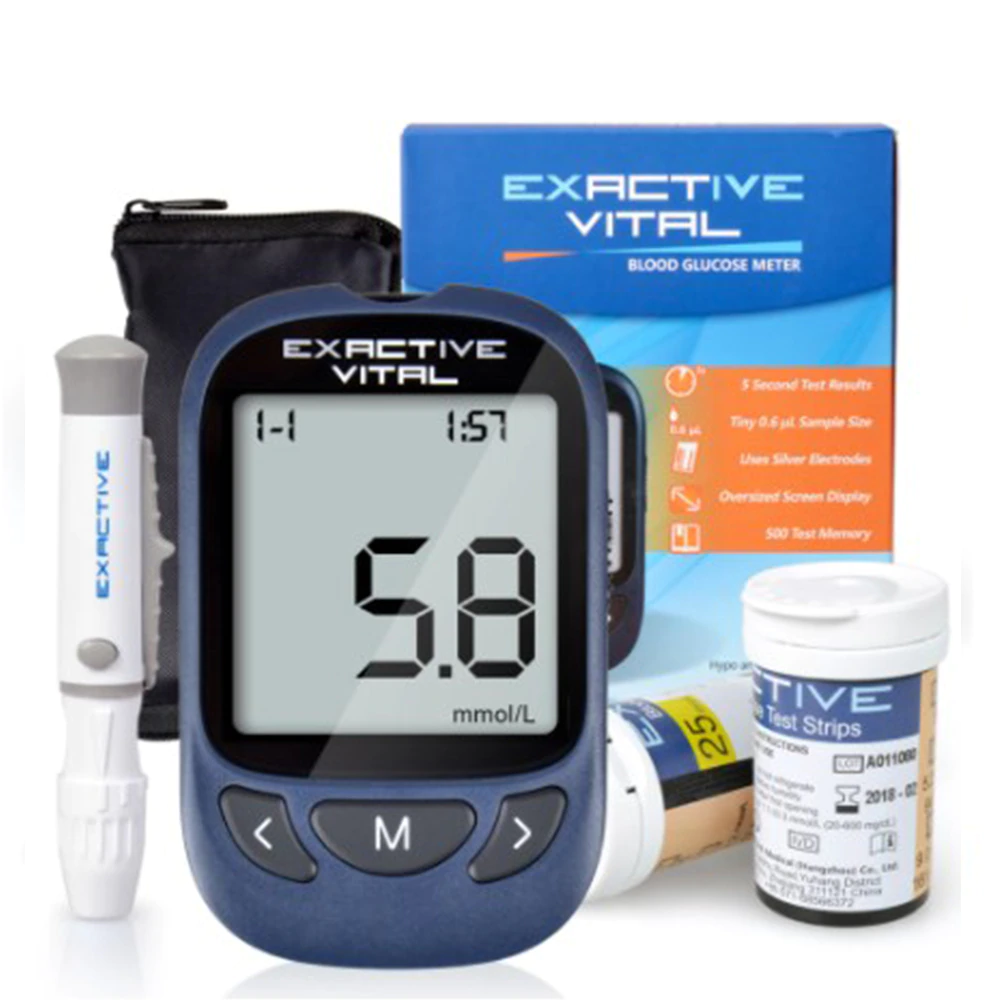 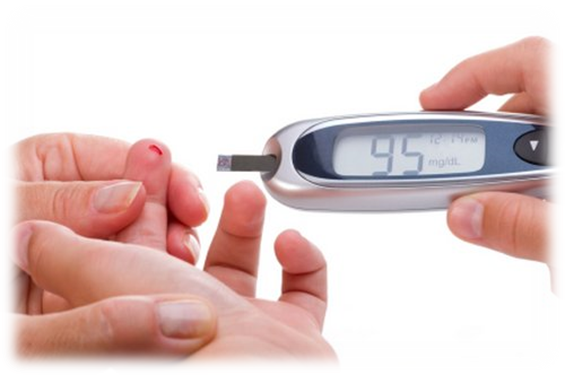 Виды глюкометров
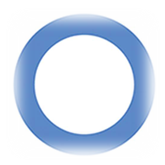 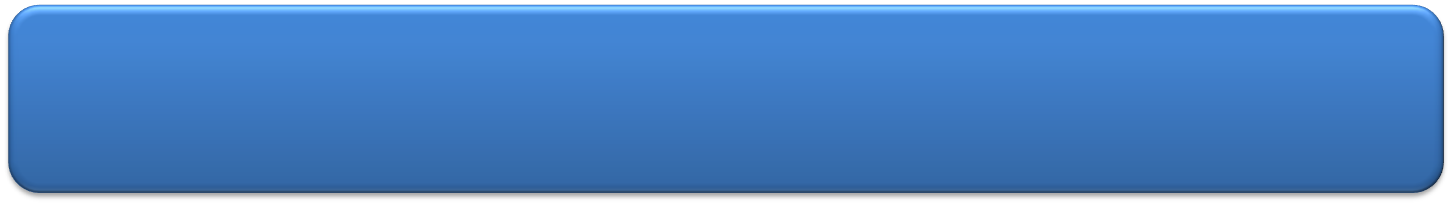 Ошибки при определении сахара крови
Будьте здоровы!
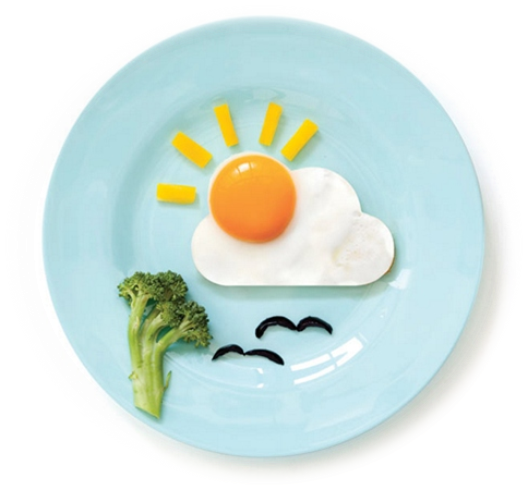 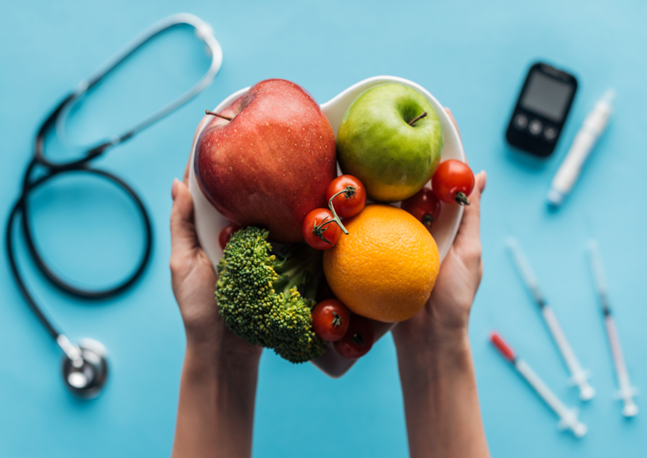 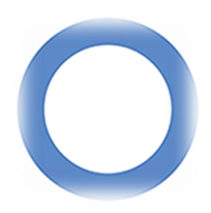 Спасибо за внимание!